The National Historic Preservation Act (NHPA)
 and 
The Weatherization and Intergovernmental Programs Office (WIPO) 


Energy Efficiency and Conservation Block Grant (EECBG)
State Energy Program (SEP) and 
Weatherization Assistance Program (WAP)
NEPA Process Overview
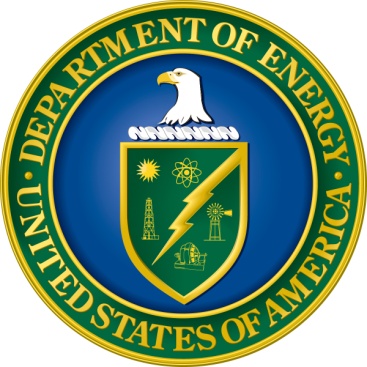 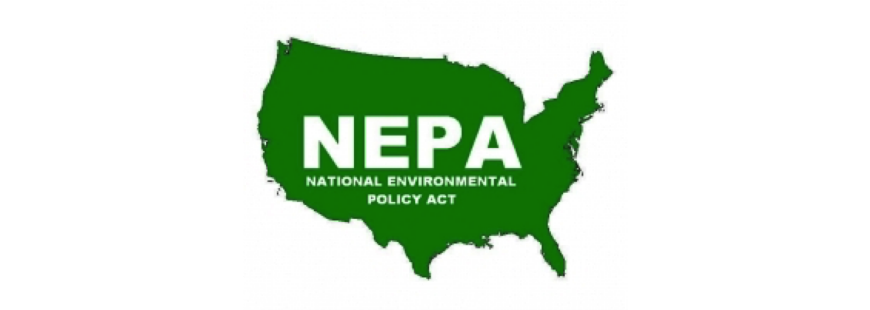 NHPA Review
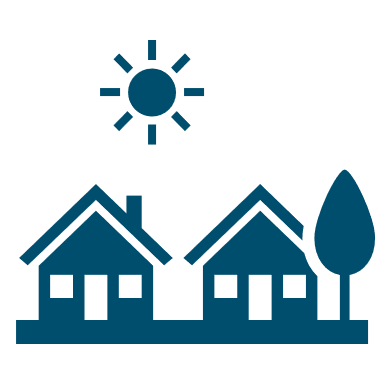 Section 106 of the National Historic Preservation Act of 1966 (NHPA) requires federal agencies to consider the effects on historic properties of projects they carry out, assist, fund, permit, license, or approve throughout the country.
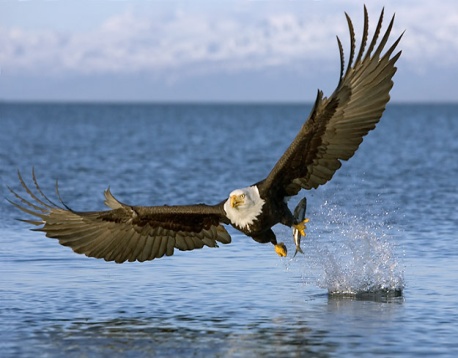 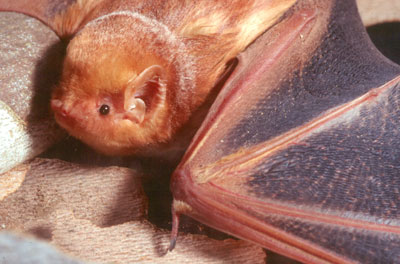 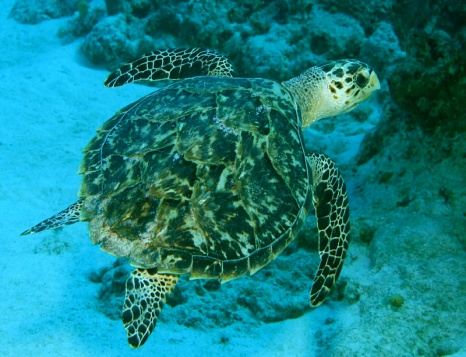 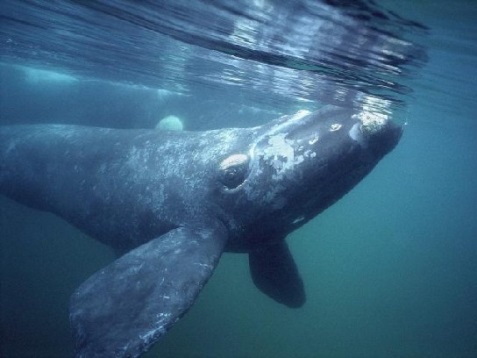 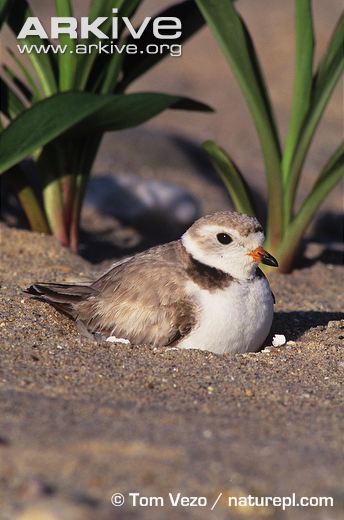 Terminology
[Speaker Notes: Add DOE?
WIPO=EECBG, SEP, and WAP?]
Terminology Continued
NHPA
In 2010, DOE, the Advisory Council on Historic Preservation and the National Conference of State Historic Preservation Officers developed a first-of-its-kind Programmatic Agreement (PA) for National Historic Preservation Act Section 106 reviews. The PA provides a streamlined Section 106 process for projects funded under DOE’s Weatherization Assistance Program, State Energy Program, and Energy Efficiency Conservation Block Grant program.
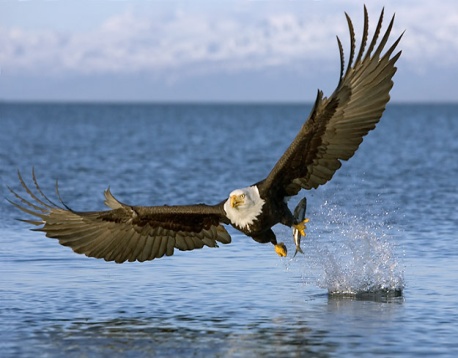 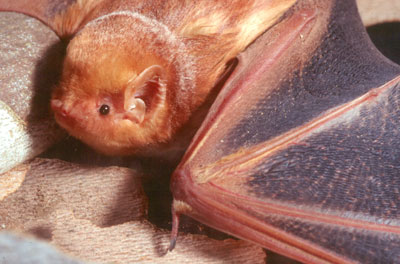 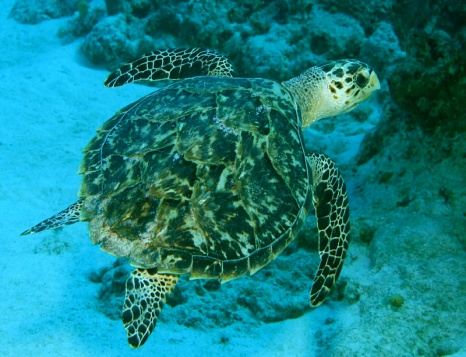 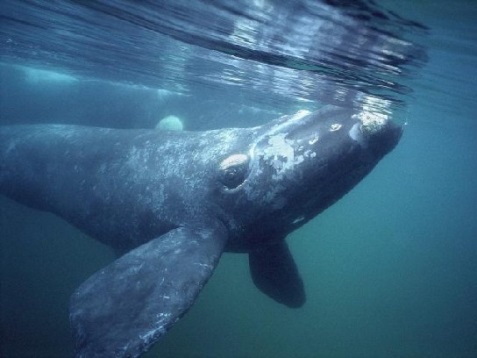 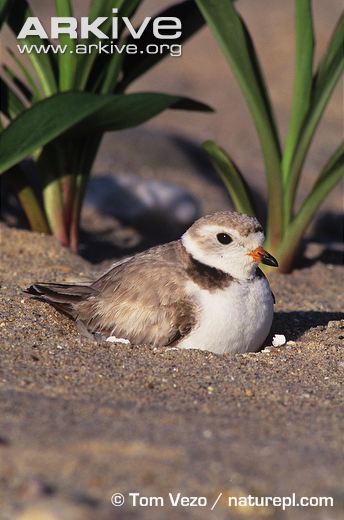 NHPA and Programmatic Agreements
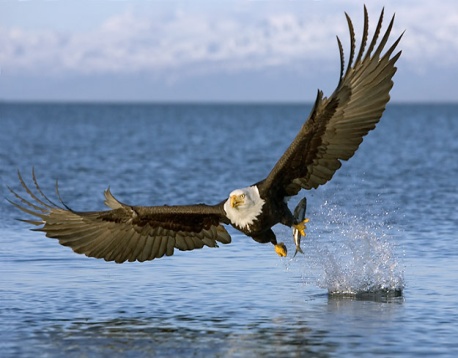 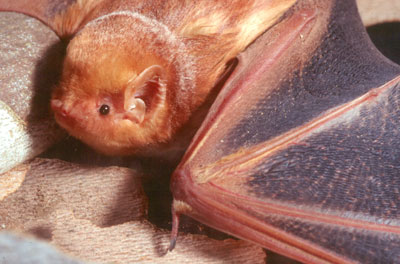 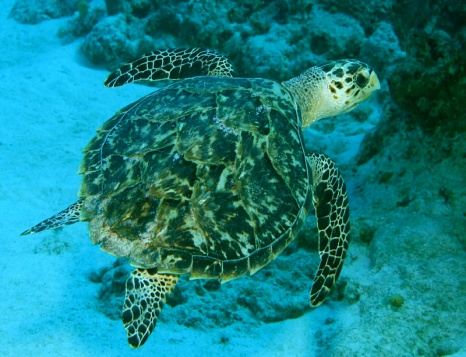 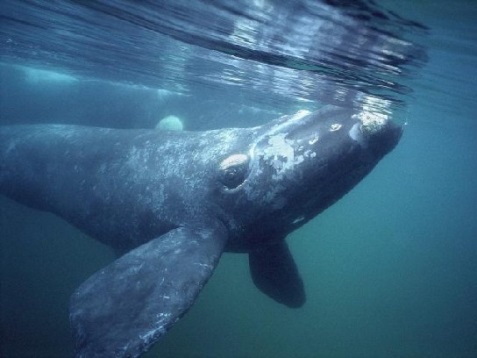 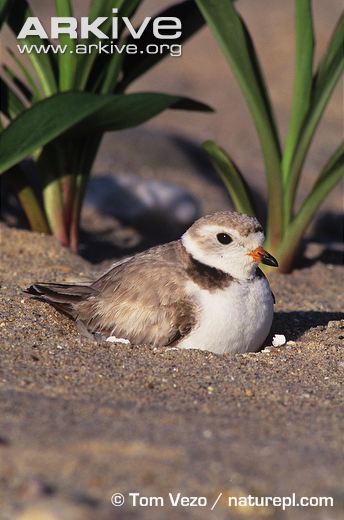 NHPA and Programmatic Agreements
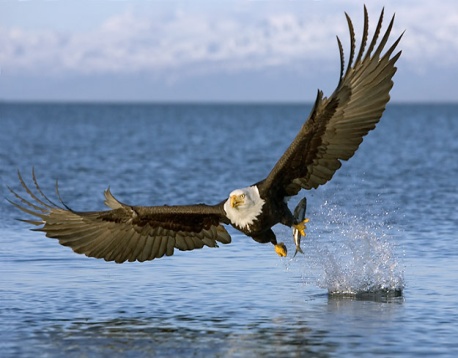 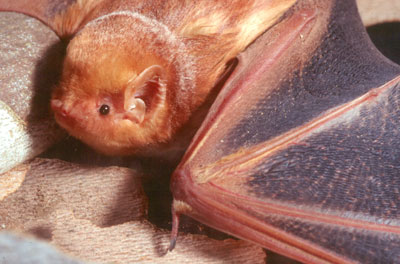 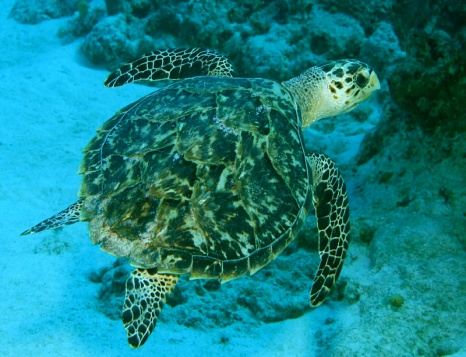 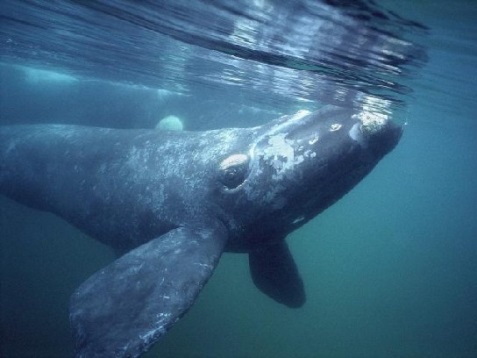 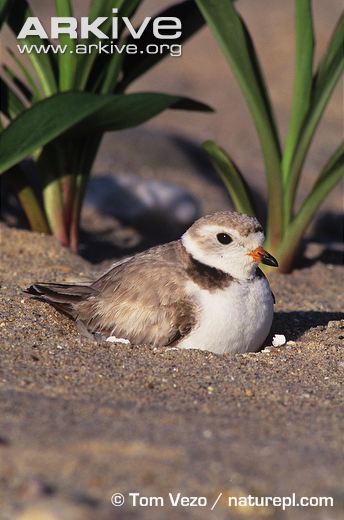 NHPA and Programmatic Agreements
Per this June 29, 2022 DOE memo, “So long as the undertaking is within a State or Territory that has executed a Programmatic Agreement, the terms of the Programmatic Agreement will apply to all WAP, SEP, and EECBG Recipients and subrecipients within the applicable state, and their activities.”
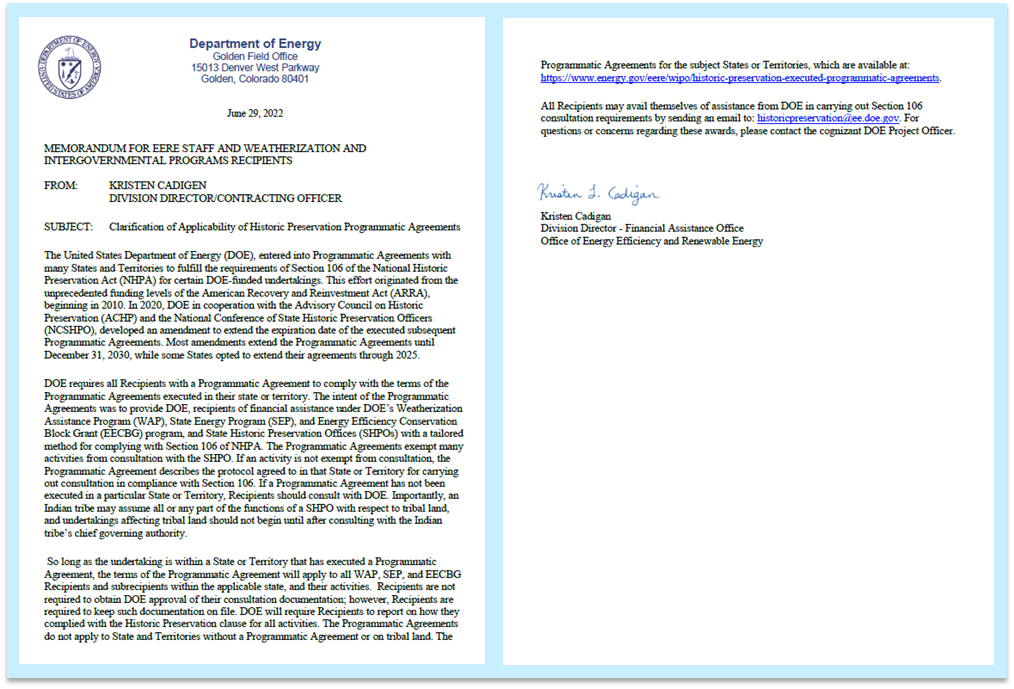 The memo is posted at: www.energy.gov/node/4816816
NHPA and Programmatic Agreements
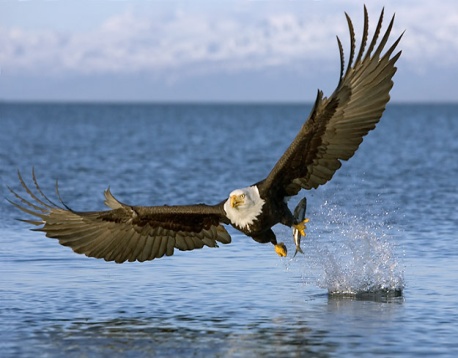 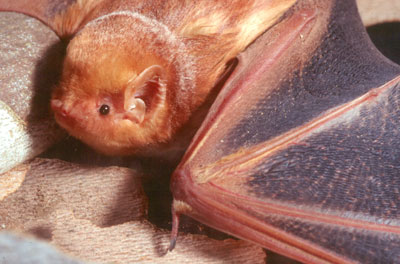 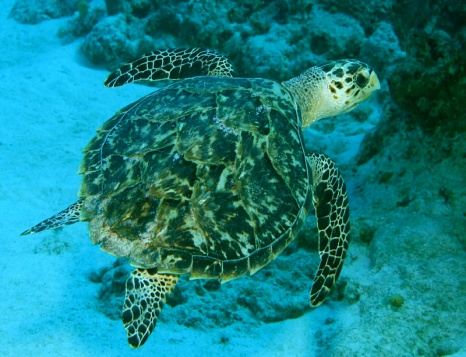 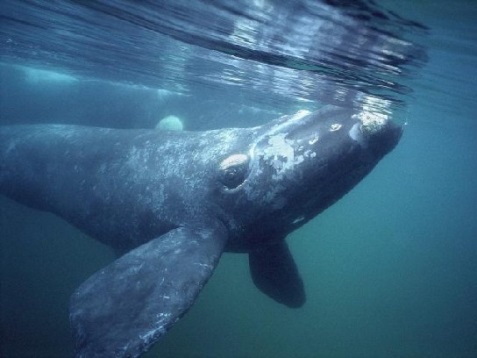 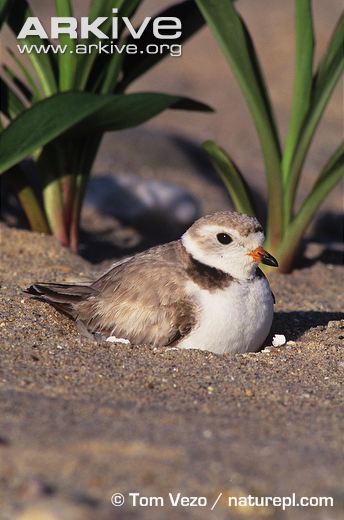 NHPA and Programmatic Agreements
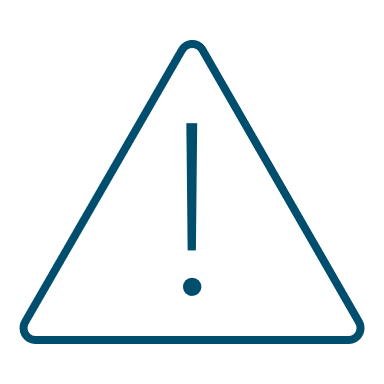 Disclaimer

The next slides will outline the general process most recipients should follow for implementing their  PA. However, many PAs are tailored with  state or territory specific protocols or restrictions. This presentation is not intended to contradict any PA. Carefully review your PA to ensure you fully understand the restrictions and processes outlined by your SHPO, and follow your specific PA.
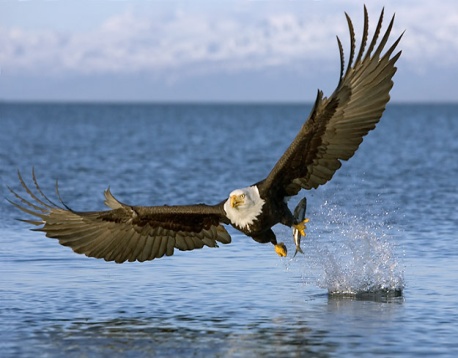 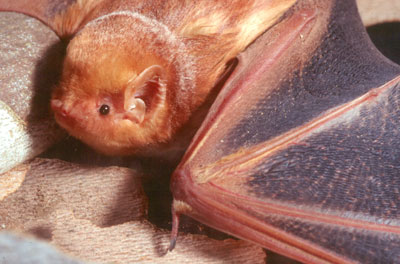 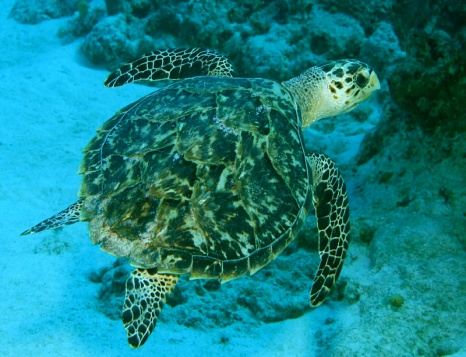 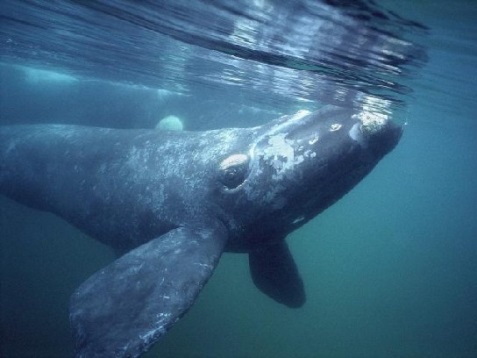 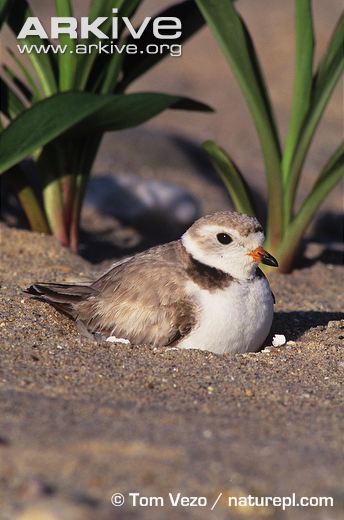 NHPA and Programmatic Agreements
Review your Historic Preservation Programmatic Agreement (PA)*
Does project involve a property 
45 or 50 years or older per your PA?*
NO
YES
Does the project involve ground disturbance limited to boundaries of your ND?
Are the individual activities of the project listed in your PA?
NO
YES
YES
NO
Do the individual activities of the project comply with the restrictions for each activity listed in the PA?
Consult with SHPO as outlined in your PA
See the NEPA Review Process PowerPoint for next steps**
YES
NO
Questions:  GONEPA@ee.doe.gov*
[Speaker Notes: *https://www.energy.gov/eere/wipo/historic-preservation-executed-programmatic-agreements
**www.energy.gov/node/4816816]
NHPA and Programmatic Agreements
Review your Historic Preservation Programmatic Agreement (PA)*
Does project involve a property 
45 or 50 years or older per your PA?*
NO
YES
Does the project involve ground disturbance limited to boundaries of your ND?
Are the individual activities of the project listed in your PA?
NO
YES
YES
NO
Do the individual activities of the project comply with the restrictions for each activity listed in the PA?
Consult with SHPO as outlined in your PA
See the NEPA Review Process PowerPoint for next steps**
YES
NO
Questions:  GONEPA@ee.doe.gov*
[Speaker Notes: *https://www.energy.gov/eere/wipo/historic-preservation-executed-programmatic-agreements
**www.energy.gov/node/4816816]
NHPA and Programmatic Agreements
Review your Historic Preservation Programmatic Agreement (PA)*
Does project involve a property 
45 or 50 years or older per your PA?*
NO
YES
Does the project involve ground disturbance limited to boundaries of your ND?
Are the individual activities of the project listed in your PA?
NO
YES
YES
NO
Do the individual activities of the project comply with the restrictions for each activity listed in the PA?
Consult with SHPO as outlined in your PA
See the NEPA Review Process PowerPoint for next steps**
YES
NO
Questions:  GONEPA@ee.doe.gov*
[Speaker Notes: *https://www.energy.gov/eere/wipo/historic-preservation-executed-programmatic-agreements
**www.energy.gov/node/4816816]
NHPA and Programmatic Agreements
Review your Historic Preservation Programmatic Agreement (PA)*
Does project involve a property 
45 or 50 years or older per your PA?*
NO
YES
Does the project involve ground disturbance limited to boundaries of your ND?
Are the individual activities of the project listed in your PA?
NO
YES
YES
NO
Do the individual activities of the project comply with the restrictions for each activity listed in the PA?
Consult with SHPO as outlined in your PA
See the NEPA Review Process PowerPoint for next steps**
YES
NO
Questions:  GONEPA@ee.doe.gov*
[Speaker Notes: *https://www.energy.gov/eere/wipo/historic-preservation-executed-programmatic-agreements
**www.energy.gov/node/4816816]
NHPA and Programmatic Agreements
Review your Historic Preservation Programmatic Agreement (PA)*
Does project involve a property 
45 or 50 years or older per your PA?*
NO
YES
Does the project involve ground disturbance limited to boundaries of your ND?
Are the individual activities of the project listed in your PA?
NO
YES
YES
NO
Do the individual activities of the project comply with the restrictions for each activity listed in the PA?
Consult with SHPO as outlined in your PA
See the NEPA Review Process PowerPoint for next steps**
YES
NO
Questions:  GONEPA@ee.doe.gov*
[Speaker Notes: *https://www.energy.gov/eere/wipo/historic-preservation-executed-programmatic-agreements
**www.energy.gov/node/4816816]
NHPA and Programmatic Agreements
Review your Historic Preservation Programmatic Agreement (PA)*
Does project involve a property 
45 or 50 years or older per your PA?*
NO
YES
Does the project involve ground disturbance limited to boundaries of your ND?
Are the individual activities of the project listed in your PA?
NO
YES
YES
NO
Do the individual activities of the project comply with the restrictions for each activity listed in the PA?
Consult with SHPO as outlined in your PA
See the NEPA Review Process PowerPoint for next steps**
YES
NO
Questions:  GONEPA@ee.doe.gov*
[Speaker Notes: *https://www.energy.gov/eere/wipo/historic-preservation-executed-programmatic-agreements
**www.energy.gov/node/4816816]
NHPA and Programmatic Agreements
Review your Historic Preservation Programmatic Agreement (PA)*
Does project involve a property 
45 or 50 years or older per your PA?*
NO
YES
Does the project involve ground disturbance limited to boundaries of your ND?
Are the individual activities of the project listed in your PA?
NO
YES
YES
NO
Do the individual activities of the project comply with the restrictions for each activity listed in the PA?
Consult with SHPO as outlined in your PA
See the NEPA Review Process PowerPoint for next steps**
YES
NO
Questions:  GONEPA@ee.doe.gov*
[Speaker Notes: *https://www.energy.gov/eere/wipo/historic-preservation-executed-programmatic-agreements
**www.energy.gov/node/4816816]
NHPA and Programmatic Agreements
Review your Historic Preservation Programmatic Agreement (PA)*
Does project involve a property 
45 or 50 years or older per your PA?*
NO
YES
Does the project involve ground disturbance limited to boundaries of your ND?
Are the individual activities of the project listed in your PA?
NO
YES
YES
NO
Do the individual activities of the project comply with the restrictions for each activity listed in the PA?
Consult with SHPO as outlined in your PA
See the NEPA Review Process PowerPoint for next steps**
YES
NO
Questions:  GONEPA@ee.doe.gov*
[Speaker Notes: *https://www.energy.gov/eere/wipo/historic-preservation-executed-programmatic-agreements
**www.energy.gov/node/4816816]
NHPA and Programmatic Agreements
Review your Historic Preservation Programmatic Agreement (PA)*
Does project involve a property 
45 or 50 years or older per your PA?*
NO
YES
Does the project involve ground disturbance limited to boundaries of your ND?
Are the individual activities of the project listed in your PA?
NO
YES
YES
NO
Do the individual activities of the project comply with the restrictions for each activity listed in the PA?
Consult with SHPO as outlined in your PA
See the NEPA Review Process PowerPoint for next steps**
YES
NO
Questions:  GONEPA@ee.doe.gov*
[Speaker Notes: *https://www.energy.gov/eere/wipo/historic-preservation-executed-programmatic-agreements
**www.energy.gov/node/4816816]
NHPA and Programmatic Agreements
Review your Historic Preservation Programmatic Agreement (PA)*
Does project involve a property 
45 or 50 years or older per your PA?*
NO
YES
Does the project involve ground disturbance limited to boundaries of your ND?
Are the individual activities of the project listed in your PA?
NO
YES
YES
NO
Do the individual activities of the project comply with the restrictions for each activity listed in the PA?
Consult with SHPO as outlined in your PA
See the NEPA Review Process PowerPoint for next steps**
YES
NO
Questions:  GONEPA@ee.doe.gov*
[Speaker Notes: *https://www.energy.gov/eere/wipo/historic-preservation-executed-programmatic-agreements
**www.energy.gov/node/4816816]
NHPA and Programmatic Agreements
Review your Historic Preservation Programmatic Agreement (PA)*
Does project involve a property 
45 or 50 years or older per your PA?*
NO
YES
Does the project involve ground disturbance limited to boundaries of your ND?
Are the individual activities of the project listed in your PA?
NO
YES
YES
NO
Do the individual activities of the project comply with the restrictions for each activity listed in the PA?
Consult with SHPO as outlined in your PA
See the NEPA Review Process PowerPoint for next steps**
YES
NO
Questions:  GONEPA@ee.doe.gov*
[Speaker Notes: *https://www.energy.gov/eere/wipo/historic-preservation-executed-programmatic-agreements
**www.energy.gov/node/4816816]
NHPA and Programmatic Agreements
Review your Historic Preservation Programmatic Agreement (PA)*
Does project involve a property 
45 or 50 years or older per your PA?*
NO
YES
Does the project involve ground disturbance limited to boundaries of your ND?
Are the individual activities of the project listed in your PA?
NO
YES
YES
NO
Do the individual activities of the project comply with the restrictions for each activity listed in the PA?
Consult with SHPO as outlined in your PA
See the NEPA Review Process PowerPoint for next steps**
YES
NO
Questions:  GONEPA@ee.doe.gov*
[Speaker Notes: *https://www.energy.gov/eere/wipo/historic-preservation-executed-programmatic-agreements
**www.energy.gov/node/4816816]
NHPA and Programmatic Agreements
Review your Historic Preservation Programmatic Agreement (PA)*
Does project involve a property 
45 or 50 years or older per your PA?*
NO
YES
Does the project involve ground disturbance limited to boundaries of your ND?
Are the individual activities of the project listed in your PA?
NO
YES
YES
NO
Do the individual activities of the project comply with the restrictions for each activity listed in the PA?
Consult with SHPO as outlined in your PA
See the NEPA Review Process PowerPoint for next steps**
YES
NO
Questions:  GONEPA@ee.doe.gov*
[Speaker Notes: *https://www.energy.gov/eere/wipo/historic-preservation-executed-programmatic-agreements
**www.energy.gov/node/4816816]
NHPA and Programmatic Agreements
Review your Historic Preservation Programmatic Agreement (PA)*
Does project involve a property 
45 or 50 years or older per your PA?*
NO
YES
Does the project involve ground disturbance limited to boundaries of your ND?
Are the individual activities of the project listed in your PA?
NO
YES
YES
NO
Do the individual activities of the project comply with the restrictions for each activity listed in the PA?
Consult with SHPO as outlined in your PA
See the NEPA Review Process PowerPoint for next steps**
YES
NO
Questions:  GONEPA@ee.doe.gov*
[Speaker Notes: *https://www.energy.gov/eere/wipo/historic-preservation-executed-programmatic-agreements
**www.energy.gov/node/4816816]
NHPA and Programmatic Agreements
Review your Historic Preservation Programmatic Agreement (PA)*
Does project involve a property 
45 or 50 years or older per your PA?*
NO
YES
Does the project involve ground disturbance limited to boundaries of your ND?
Are the individual activities of the project listed in your PA?
NO
YES
YES
NO
Do the individual activities of the project comply with the restrictions for each activity listed in the PA?
Consult with SHPO as outlined in your PA
See the NEPA Review Process PowerPoint for next steps**
YES
NO
Questions:  GONEPA@ee.doe.gov*
[Speaker Notes: *https://www.energy.gov/eere/wipo/historic-preservation-executed-programmatic-agreements
**www.energy.gov/node/4816816]
NHPA and Programmatic Agreements
Review your Historic Preservation Programmatic Agreement (PA)*
Does project involve a property 
45 or 50 years or older per your PA?*
NO
YES
Does the project involve ground disturbance limited to boundaries of your ND?
Are the individual activities of the project listed in your PA?
NO
YES
YES
NO
Do the individual activities of the project comply with the restrictions for each activity listed in the PA?
Consult with SHPO as outlined in your PA
See the NEPA Review Process PowerPoint for next steps**
YES
NO
Questions:  GONEPA@ee.doe.gov*
[Speaker Notes: *https://www.energy.gov/eere/wipo/historic-preservation-executed-programmatic-agreements
**www.energy.gov/node/4816816]
NHPA and Programmatic Agreements
Review your Historic Preservation Programmatic Agreement (PA)*
Does project involve a property 
45 or 50 years or older per your PA?*
NO
YES
Does the project involve ground disturbance limited to boundaries of your ND?
Are the individual activities of the project listed in your PA?
NO
YES
YES
NO
Do the individual activities of the project comply with the restrictions for each activity listed in the PA?
Consult with SHPO as outlined in your PA
See the NEPA Review Process PowerPoint for next steps**
YES
NO
Questions:  GONEPA@ee.doe.gov*
[Speaker Notes: *https://www.energy.gov/eere/wipo/historic-preservation-executed-programmatic-agreements
**www.energy.gov/node/4816816]
NHPA and Programmatic Agreements
Review your Historic Preservation Programmatic Agreement (PA)*
Does project involve a property 
45 or 50 years or older per your PA?*
NO
YES
Does the project involve ground disturbance limited to boundaries of your ND?
Are the individual activities of the project listed in your PA?
NO
YES
YES
NO
Do the individual activities of the project comply with the restrictions for each activity listed in the PA?
Consult with SHPO as outlined in your PA
See the NEPA Review Process PowerPoint for next steps**
YES
NO
Questions:  GONEPA@ee.doe.gov*
[Speaker Notes: *https://www.energy.gov/eere/wipo/historic-preservation-executed-programmatic-agreements
**www.energy.gov/node/4816816]
NHPA and Programmatic Agreements
Review your Historic Preservation Programmatic Agreement (PA)*
Does project involve a property 
45 or 50 years or older per your PA?*
NO
YES
Does the project involve ground disturbance limited to boundaries of your ND?
Are the individual activities of the project listed in your PA?
NO
YES
YES
NO
Do the individual activities of the project comply with the restrictions for each activity listed in the PA?
Consult with SHPO as outlined in your PA
See the NEPA Review Process PowerPoint for next steps**
YES
NO
Questions:  GONEPA@ee.doe.gov*
[Speaker Notes: *https://www.energy.gov/eere/wipo/historic-preservation-executed-programmatic-agreements
**www.energy.gov/node/4816816]
NHPA and Programmatic Agreements
Review your Historic Preservation Programmatic Agreement (PA)*
Does project involve a property 
45 or 50 years or older per your PA?*
NO
YES
Does the project involve ground disturbance limited to boundaries of your ND?
Are the individual activities of the project listed in your PA?
NO
YES
YES
NO
Do the individual activities of the project comply with the restrictions for each activity listed in the PA?
Consult with SHPO as outlined in your PA
See the NEPA Review Process PowerPoint for next steps**
YES
NO
Questions:  GONEPA@ee.doe.gov*
[Speaker Notes: *https://www.energy.gov/eere/wipo/historic-preservation-executed-programmatic-agreements
**www.energy.gov/node/4816816]
Annual Historic Preservation Report
The Annual Historic Preservation Report must be submitted to DOE by September 15th, per your Federal Assistance Reporting Checklist 

Review the Historic Preservation Report Guidance:
https://www.energy.gov/node/4504129
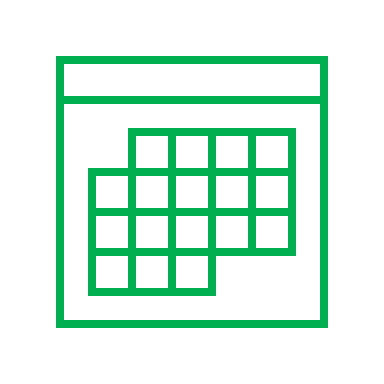 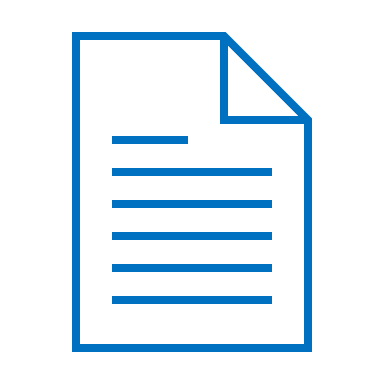 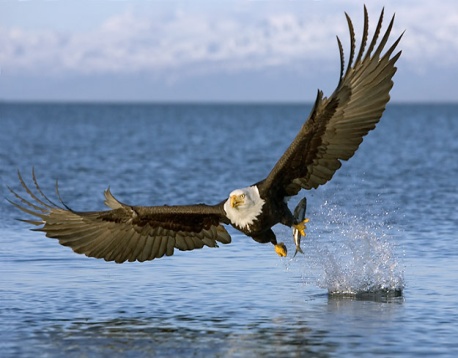 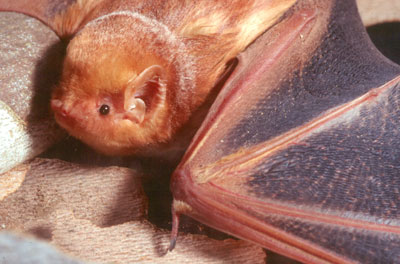 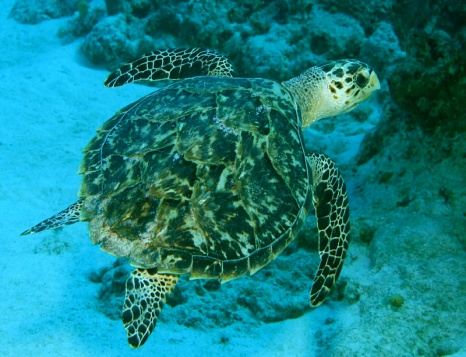 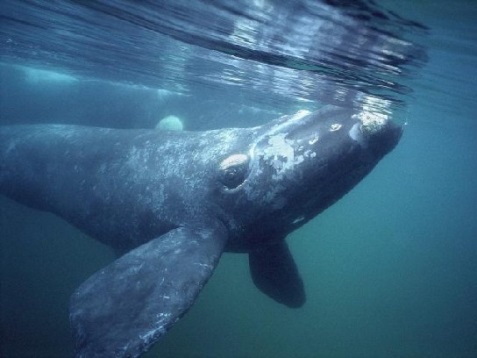 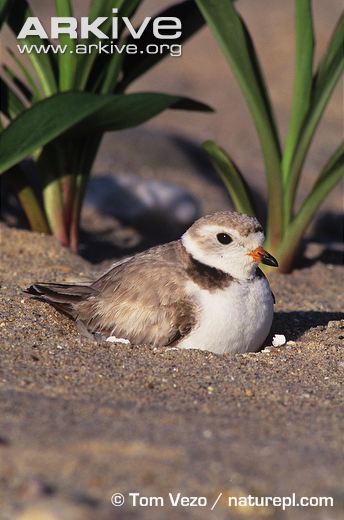 Tips for Success
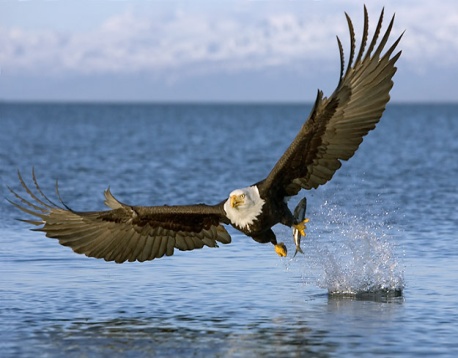 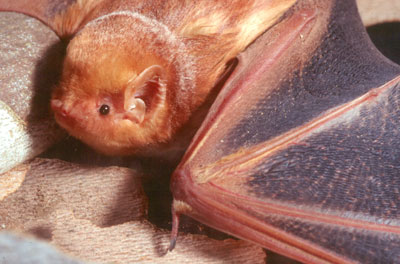 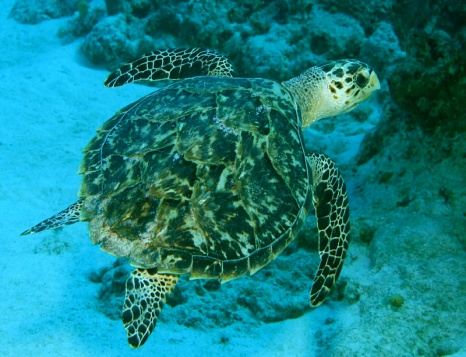 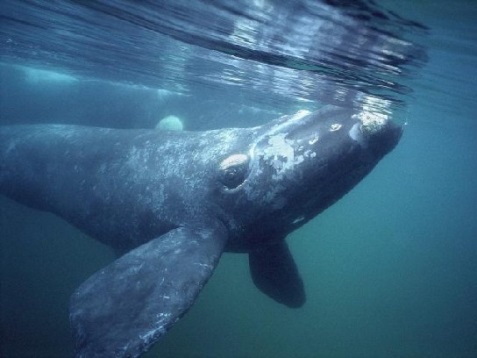 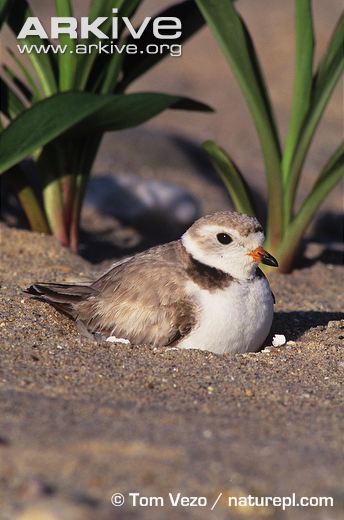 NHPA Review
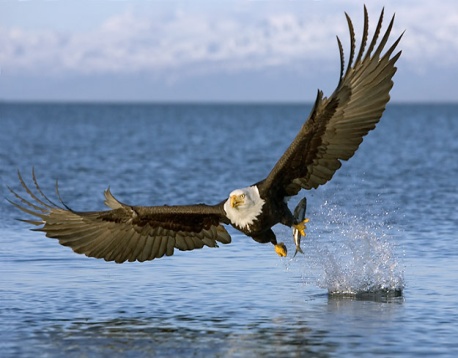 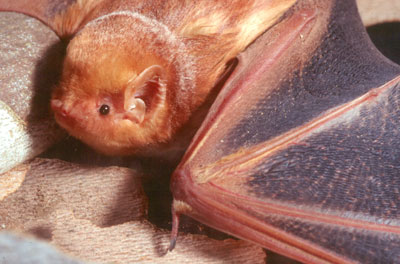 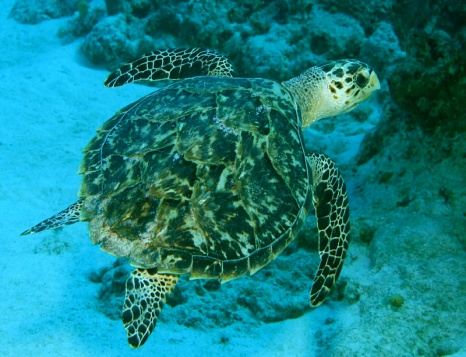 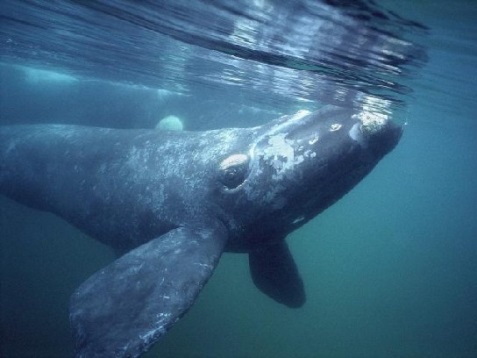 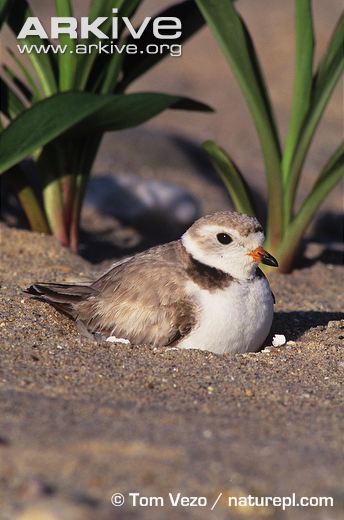